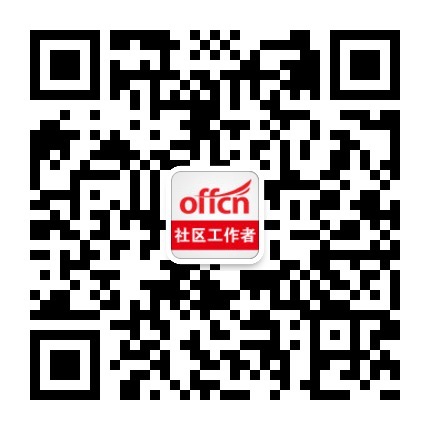 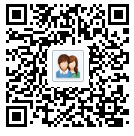 社区考试交流250129651
社区微信sqgzzks
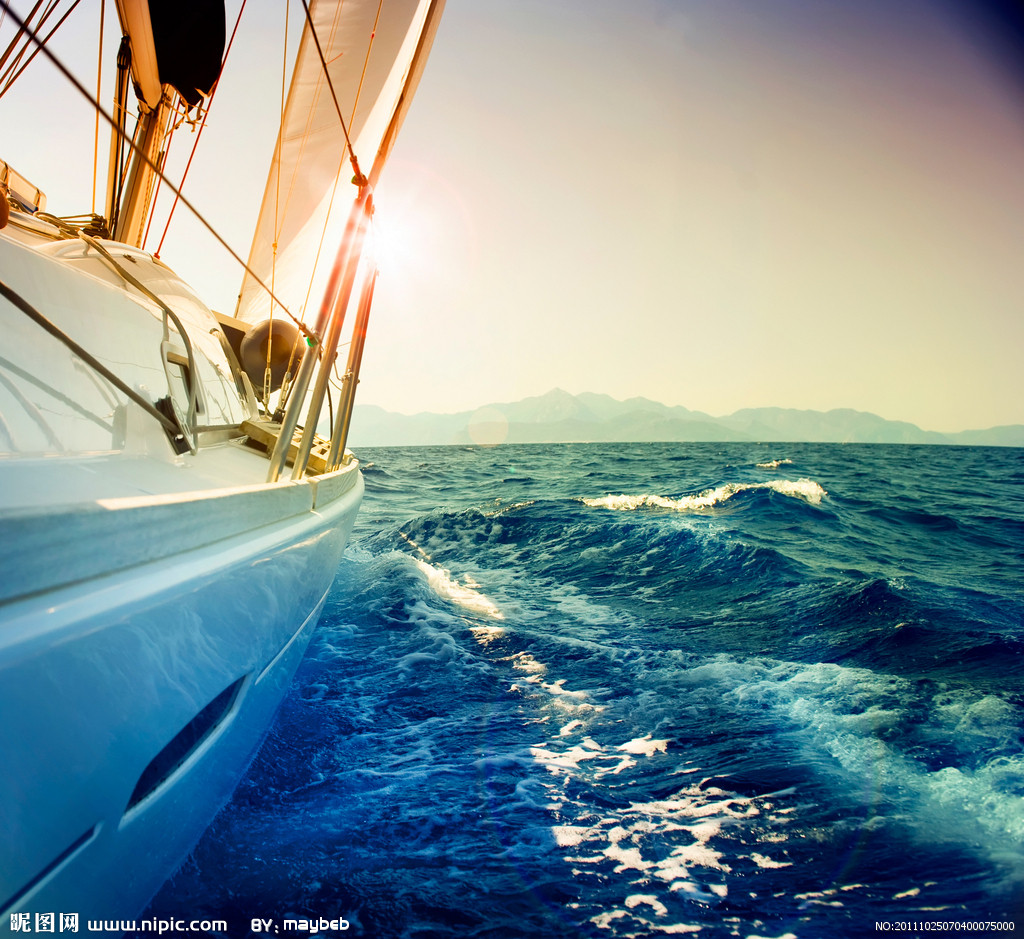 社会工作综合能力
2.将社会工作的功能分为正功能和负功能的依据是（   ）。
A.社会工作的本质					
B.社会工作的目标
C.某一现象所起作用的基本性质			
D.社会工作的作用效果
3.社会工作者不但要面向服务对象提供直接服务，还要进行间接服务。在下列社会工作者的角色中，属于间接服务角色的是（   ）。
A.服务提供者			B.资源筹措者	
C.服务提供者			D.支持者
4.在社会工作的基本要素中，最核心的部分是（   ）。
A.服务对象			B.助人活动			
C.社会工作者		D.专业助人方法
7.社会工作专业化的重要前提是（   ）。
A.社会正义							
B.专业助人方法的建立
C.社会网络的建立					
D.价值观的建立与履行
8.社会工作维持社会秩序的功能主要通过（   ）来实现。
A.化解社会矛盾		B.推动社会互动		
C.开展公民教育		D.促进相互关怀
11.对所有的服务对象，社会工作者都应当保持宽容、尊重的态度，不因为民族、性别、年龄、职业、社会地位、政治信仰、宗教信仰以及精神或生理残疾等因素而对他们有所歧视、排斥，或拒绝提供服务。这是在社会工作实践中坚持以下哪种价值观？（   ）
A.接纳				B.个别化		
C.尊重				D.保密
12.梁亮夫妇由于平时工作繁忙没有时间照顾患病的母亲，于是将其送人市里最好的老年人公寓。但是在这里，这位老人向社会工作者讲述了自己不想在公寓住，想回家的想法，请求社会工作者给予帮忙。上述情况中，社会工作者面临的伦理难题是（   ）。
A.个人利益满足与职业的社会责任之间的冲突
B.自我决定原则和家长制
C.价值介入与客观性的矛盾
D.情理法问题
14.ERG理论与马斯洛需要层次论观点不一致之处是（   ）。
A.当某种需要得到满足后，可能去追求更高层次的需要，也可能没有这种上升趋势
B.当较高级需要受到挫折时，可能会降而求其次
C.ERG理论不强调需要层次的顺序
D.某种需要在得到基本满足后，其强烈程度不一定减弱，还可能会增强
19.为了帮助服务对象逐渐放弃不适应的行为，可以使用的行为治疗方法是（   ）。
A.系统脱敏			B.满灌疗法			
C.放松练习			D.厌恶疗法
21.在帮助服务对象与拥有资源的服务机构联系，保证服务对象能够获得合适的服务中，社会工作者扮演的角色是（   ）。
A.使能者				B.联系人		
C.教育者				D.倡导者
22.社会工作者个案工作服务计划的内容不包括（   ）。
A.服务双方应有的权利和义务			
B.服务对象的基本情况
C.工作计划的目标					
D.联系方式
23.每个人在生活中总会碰到亲人意外死亡事件。亲人的意外死亡属于危机介入模式中的（   ）。
A.社会危机			B.自然危机			
C.情境危机			D.成长危机
25.把曾经有过不良习性的青少年组合成一个小组，该小组属于（   ）。
A.治疗性小组			B.支持小组		
C.教育小组			         D.成长小组
29.在小组准备阶段，社会工作者要考虑本小组的规模和时间。小组的规模指的是小组的大小，影响小组大小的因素不包括（   ）。
A.小组目标							
B.小组组员的经验
C.探讨问题的性质					
D.有无协同领导者
35.（   ）主要反映了对社会服务数量上的需求，但不一定表示对服务质量的不满意。
A.规范性需求			B.感觉性需要	
C.表达性需要			D.比较性需要
36.社会工作者在社会工作准备阶段的基本任务是（   ）。
A.采取措施提高居民的参与性			
B.整合社区资源
C.对社区进行科学细致的分析			
D.收集有关社区的资料
37.社会工作者对受访居民的付出和提出的意见表示感谢体现了（   ）技巧。
A.聆听				B.同理心		
C.分享感受			         D.体谅
41.独居老人的电铃呼叫系统、社区综合治安巡逻等，这属于社区照顾中的(    )网络。
A.服务对象自助						
B.社区紧急支援
C.志愿者参与服务					
D.互助支持
45.社会工作者小梅刚被分配去为低保对象服务，但她对这一群体的贫困原因理解不深，不熟悉现行的相关政策。督导员老王给她进行了相应的讲解，小梅的服务技能因此得到提高。督导员教给了小梅（   ）的知识。
A.社会问题			B.工作者本身		
C.服务对象群		D.工作过程
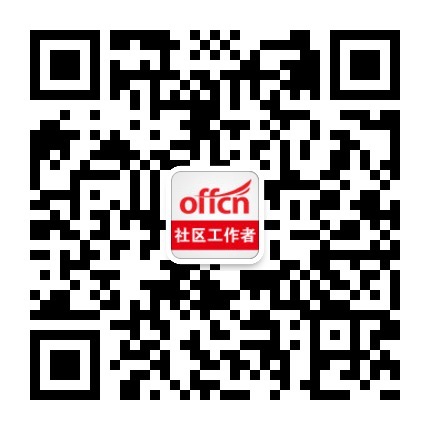 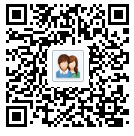 社区考试交流250129651
社区微信sqgzzks
49.当被督导者由于服务工作带来挫折、不满、失望、焦虑等各种情绪时，应该给予的督导类型是（   ）。
A.行政性督导			B.教育性督导	
C.支持性督导			D.劝说性督导
50.下列属于特殊的社会工作研究报告的是（   ）。
A.社会工作学位论文					
B.社会工作学术报告
C.社会工作调研报告					
D.需要评估报告
53.个案研究收集资料的主要方式是（   ）。
A.问卷				B.量表		
C.访谈和观察			D.实验
55.李阿姨在退休之前在市里买了一套100多平米的房子，儿子结婚后一直跟着她居住。但自从媳妇生了孙子后，媳妇觉得跟婆婆一块住碍手碍脚，于是将其撵出家门。根据我国有关法律规定，李阿姨可以把房子要回来。这是因为李阿姨享有（   ）。
A.家庭赡养与扶养的权利				
B.住房权
C.社会保障权						
D.财产所有权
57.丧偶妇女对公婆尽了主要赡养义务的，在继承公婆财产时应作为（   ）顺序继承人。
A.第一				B.第二		
C.第三				D.第四
58.根据《城市生活无着的流浪乞讨人员救助管理办法实施细则》的规定，下列不属于救助对象的是（   ）。
A.因被抢劫没有钱回家的女大学生			
B.从灾区到城市流浪乞讨的灾民
C.被拐卖后逃生沦为流浪乞讨的儿童		
D.职业流浪乞讨人员
二、多项选择题
61.下列属于社会工作的基本对象的是（   ）。
A.无依无靠的老人					
B.精神病患者
C.孤儿							
D.因失业而沦为生存困难者
E.一般公众
62.社会工作对社会的功能包括（   ）。
A.建构社会资本					
B.促进社会和谐
C.推动社会进步						
D.促进人的发展
E. 维持社会秩序
63.下列属于社会工作者的间接服务角色的是（   ）。
A.管理者							
B.资源筹措者
C.政策营销人						
D.研究者
E.倡导者
64.对国际社会工作的“个别化”原则的理解正确的有（   ）。
A.每个人都应当有权利和机会发展个性，社会工作者应当尊重服务对象的个体差异，不应当使用一般或统一的服务方法回应他们的独特需要
B.要充分考虑到服务对象在性别、年龄、职业、社会地位、政治信仰、宗教以及精神或生理残疾状况等方面存在的价值差异，以及其与社会主流价值之间可能存在的冲突
C.尊重个性化需求，充分挖掘个人潜能是社会进步的标志之一
D.不同的社会工作方法在应用个别化原则时没有区别
E.不同的社会工作方法在应用个别化原则时应有所区别
65.在我国，社会工作专业伦理的内容应该包含（   ）等几方面。
A.坚持倾听沟通，有效缓解矛盾，促进社会和谐
B.坚持专业实践与政治实践的理性原则
C.协助政府，为民排忧解难
D.工作中同事之间密切配合，相互支持
E.平衡个人利益，满足与社会发展要求之间的差异
66.文大妈退休前是单位的领导，而自退休后到现在心情一直十分低落，以前好交朋友的她现在既不与老朋友来往，也不愿去结识新的朋友，甚至经常一个人呆在家里唉声叹气。从这些情况来看，文大妈遇到了（   ）等老年期问题。
A.退出就业领域可能产生的无用感
B.老年疾病问题
C.人际关系的淡化导致的孤独感
D.经济收人减少产生生活上的困难
E.面对疾病和死亡产生的无奈和恐惧感
67.学龄期儿童易出现的行为问题有（   ）。
A.多动症							
B.焦虑症
C.强迫症							
D.学习障碍
E.语言障碍
68.在危机处理中，社会工作者需要遵守的基本原则有（   ）。
A.限定目标							
B.提供支持
C.及时处理							
D.去灾难化
E.输入希望
69.在接案过程中，个案工作的重点有（   ）。
A.设计合理的个案工作计划
B.了解求助对象的求助愿望
C.促使有需要的求助对象成为服务对象
D.明确服务对象的要求
E.初步评估服务对象的问题和需要
70.小陈是一名社区社会工作者，最近她发现社区里的很多初高中生放学后都迷恋网络，于是她计划组织开办一个协助初高中生戒除网瘾的小组。则小陈在小组开始阶段的任务是（   ）。
A.抑制一些组员因从众行为而放弃个人的不同意见
B.把工作焦点集中在如何帮助组员建立相互信任上
C.承担好组织者、鼓励者和领导者的角色
D.澄清小组目标并促进与目标相一致的小组规范和小组结构
E.充分理解组员进人小组初期时矛盾的两极心理状态
71.学校社会工作者着手准备一份毕业生减压小组的计划书。该计划书必须包括小组的理念、目标以及（   ）。
A.小组的特征						
B.小组活动情况的反思计划
C.预算							
D.需要的资源
E.评估方法
72.“由社区照顾”的重点是积极协助弱势群体和有需要人士在社区中重新建立支持网络。网络大致可以分为（   ）。
A.提供直接服务的网络					
B.居民自治的网络
C.服务对象自身的互助网络				
D.社会行动的网络
E.社区紧急支援网络
73.作为一种工作方法，社区工作与个案工作和小组工作相比有其独特性，具体表现在（   ）。
A.分析问题的视角注重结构取向			
B.介人问题的层面更为宏观
C.具有政治性						
D.富有批判和反思精神
E.能够影响群体的转变
74.社会工作督导者扮演的角色包括（   ）。
A.缓冲器							
B.领导者
C.倡导者							
D.协调者
E.机构变迁推动者
75.在我国，事业单位分为（   ）。
A.财政支持类						
B.社会公益类
C.经营开发服务类					
D.行政支持类
E.行政督导类
76.目前随着老龄化社会的来临，社区社会工作者在工作中发现，社区越来越多的高龄空巢老人得不到切实有效的社区服务，因此社区社会工作者呼吁政府建立专项高龄空巢老人社会保障机制，从根本上解决高龄空巢老人的养老问题。这一做法表明社区社会工作具有哪些特点？（   ）
A.社区工作介入问题的层面更为宏观
B.社区工作具有非政治性
C.社区工作具有一定的个人取向
D.社区工作富有批判和反思精神
E.社区工作倾向解决具体的个人问题
77.社会工作研究的特性有（   ）。
A.体现社会工作伦理
B.以弱势群体及其问题或需要为主要对象
C.注重采用社会工作视角
D.研究目的在于促进实务及提升理论，从而推进民众福利
E.研究者是资料的创造者
78.许雨涵自一年前大学毕业以后一直没有找到固定工作，一直呆在家里。她的这一情况不但没有得到父母的谅解和同情，反而遭到他们的埋怨，父母的举动给她造成了巨大的心理压力，因此不愿与父母交流沟通，家庭关系非常紧张。性格内向的她在很长的时间里也没有找到合适的工作，因此她深感自卑，也不愿意与其他人交往，总是把自己闷在家里。在无奈之中，她向社会工作者小胡寻求帮助。以下策略中，小胡对许雨涵这个个案的介入方法正确的是（   ）。
A.小胡设计的这个个案的目标是协助许雨涵改变就业观念，克服自卑感
B.帮助许雨涵尽快找到理想的工作，促进其更快地融人社会也是小胡的重要目标
C.对许雨涵目前出现的问题进行了分析，初步判定了她面临着就业、家庭关系等方面的问题
D.与许雨涵的父母进行约谈，为许雨涵改善目前的家庭环境和支持网络
E.小胡决定对她进行任务中心模式和家庭疗法相结合的服务模式
79.社会政策经济功能包括（   ）。
A.收入再分配功能					
B.人力资本投资的功能
C.调节经济运行的功能					
D.激励劳动积极性的功能
E.提高人民生活质量功能
80.职工有以下（   ）情形之一的，不得认定为工伤或者视同工伤。
A.因犯罪或者违反治安管理伤亡的			
B.醉酒导致伤亡的
C.自残者							
D.自杀者
E.已取得革命伤残军人证，到用人单位后旧伤复发的
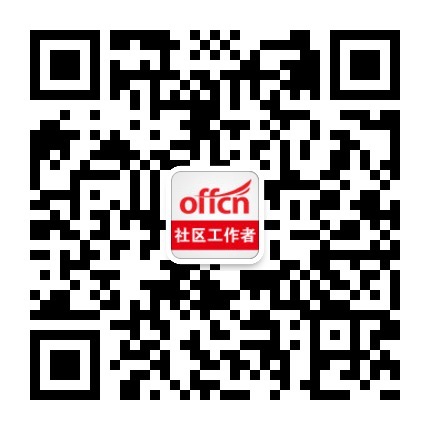 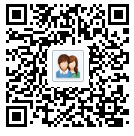 社区考试交流250129651
社区微信sqgzzks